September 2024
Issues on OBSS R-TWT Protection
Date: 2024-09-09
Authors:
Slide 1
Gwangho Lee, KNUT
September 2024
Introduction
In 11be, R-TWT was adopted to support low latency (LL) traffic transmission.
However, in 11be, protection mechanism for R-TWT schedule only considers intra-BSS.

To enhance the protection mechanism, in TGbn, there have been several discussions about protecting R-TWT schedule under multi-BSS scenario [1-9]. 
Most of these discussions consider using beacon frame to announce OBSS R-TWT schedule in a BSS.
However, using beacon frame has several issues.

In this contribution, issues on OBSS R-TWT protection using beacon frame are discussed.

Then, an issue on OBSS R-TWT protection without beacon frame and a possible approach to OBSS R-TWT protection with individually AP controlled mechanism are discussed.
Slide 2
Gwangho Lee, KNUT
September 2024
Issues on using beacon frame
Announcing OBSS R-TWT schedules via beacon frame in a BSS has several issues.

Issue 1. Information exchanging delay for OBSS R-TWT schedule caused by periodicity.
When announcing OBSS R-TWT schedules via beacon frames in a BSS, the information exchanging period is dependent on the period of TBTT. This causes some delay when a new OBSS R-TWT schedule occurs between TBTTs. 

Issue 2. Beacon bloating.
There are several discussions about using beacon frame to announce OBSS R-TWT schedules [6, 9].
However, because using beacon frame to announce OBSS R-TWT schedules may require substantial amount of space in beacon frame, OBSS R-TWT schedule announcement may cause beacon bloating.
Slide 3
Gwangho Lee, KNUT
September 2024
Without broadcasting OBSS R-TWT schedule
Basic assumption: an AP knows OBSS R-TWT schedules through certain mechanisms.
How an AP knows OBSS R-TWT schedules is out of the scope of this contribution.

If an AP is a TXOP holder, it can adjust its TXOP to protect OBSS R-TWT schedule.
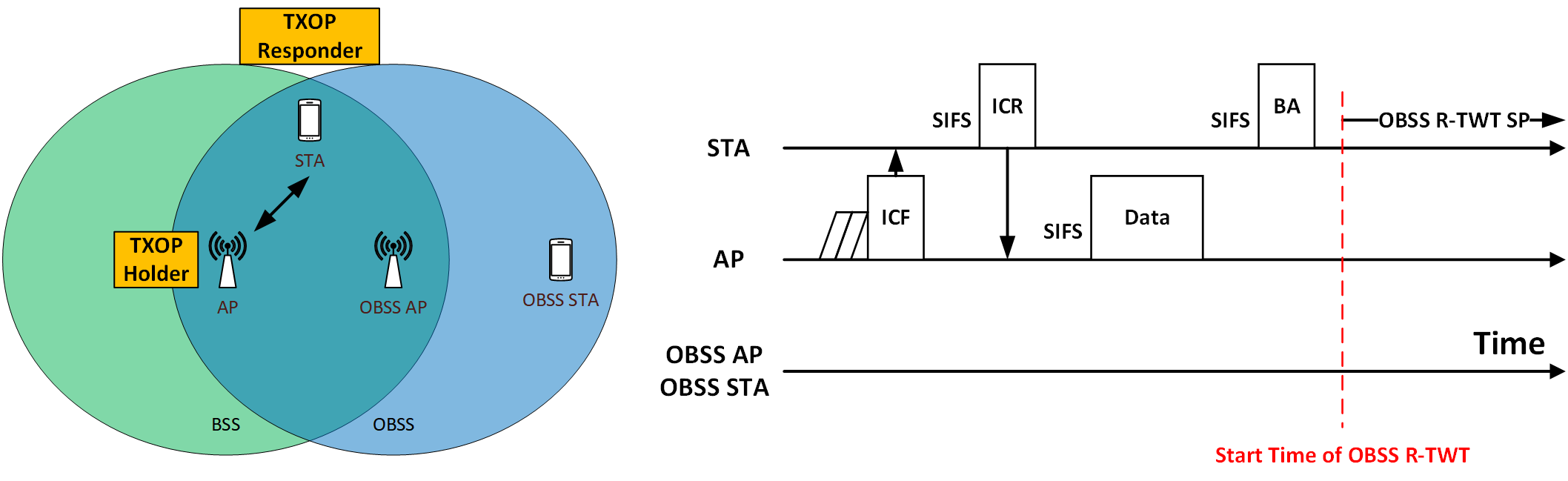 Slide 4
Gwangho Lee, KNUT
September 2024
Without broadcasting OBSS R-TWT schedule (cont’d)
However, there is an issue if a non-AP STA is a TXOP holder because the non-AP STA might have no information on OBSS R-TWT schedule.
When the STA in the BSS obtains a TXOP, STA’s transmission may interrupt the start time of OBSS R-TWT SP.
Because of ED, NAV, etc.
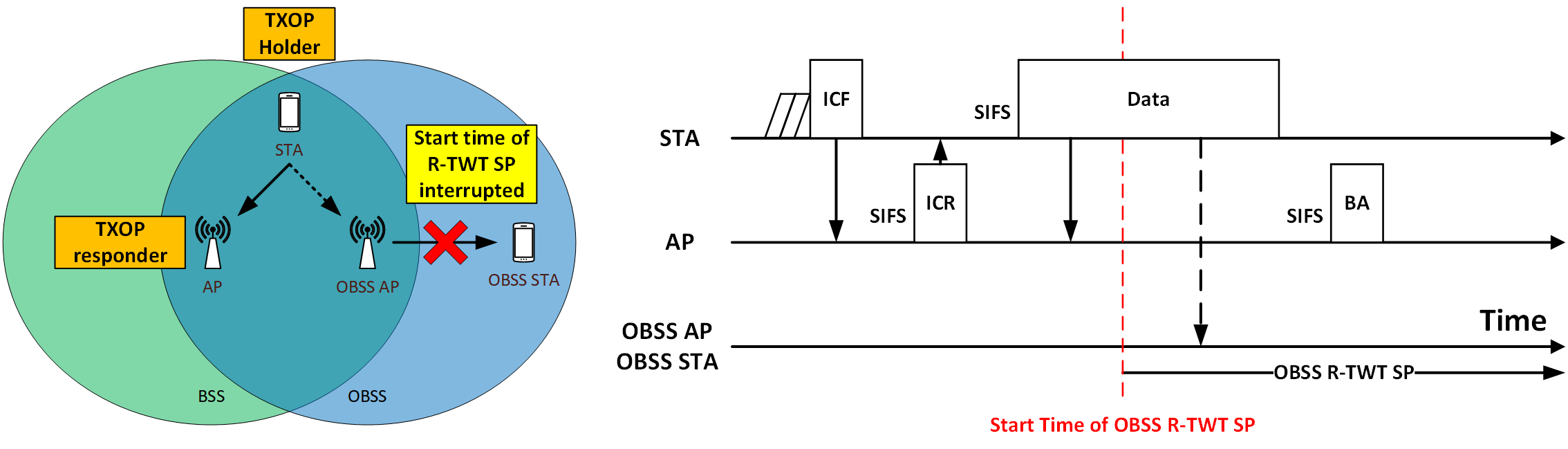 Slide 5
Gwangho Lee, KNUT
September 2024
Possible approach
AP controlled CR-TWT protection.
In [10], TXOP truncation method by TXOP responder was proposed for IDC management.
In CR-TWT protection, similarly, AP can employ the TXOP truncation method proposed in [10].
If the AP knows that non-AP STA’s TXOP overlaps with the OBSS R-TWT SP, then the AP can truncate the non-AP STA’s TXOP.
Because NAV update rule to update with shorter time is not supported in the baseline spec., NAV update rule has to be discussed together with [10].
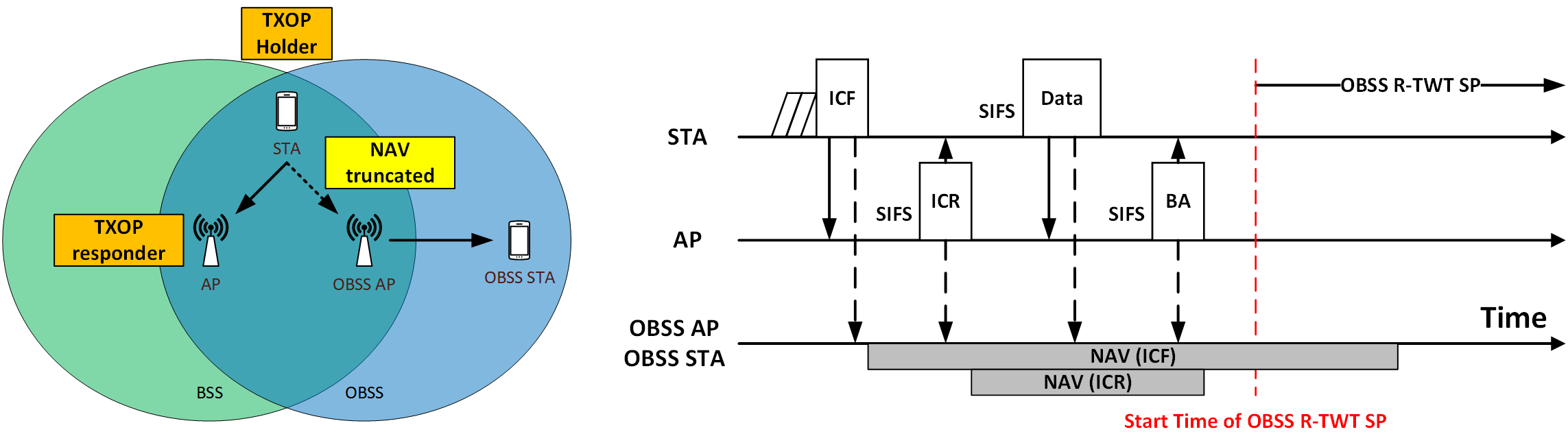 Slide 6
Gwangho Lee, KNUT
September 2024
Summary
In this contribution, several issues on using beacon frames to protect OBSS R-TWT schedules were discussed.
The issues were information exchanging delay and beacon bloating.

To address these issues, protection method without broadcasting OBSS R-TWT schedule can be used. However, it has an issue on which is TXOP holder.
When a non-AP STA is a TXOP holder, the OBSS R-TWT schedule may be interrupted. 

A possible approach to address the TXOP holder issue was discussed.
The possible approach was TXOP truncation method by TXOP responder (AP).
With this method, an AP can truncate a non-AP STA’s TXOP to protect OBSS R-TWT schedule.
Slide 7
Gwangho Lee, KNUT
September 2024
Straw Poll
Do you agree the following?:
11bn supports a CR-TWT protection method without broadcasting beacon frame. 
E.g., an AP which is TXOP responder can truncate TXOP obtained by non-AP STA to protect OBSS R-TWT schedule without broadcasting beacon frame. 

Y / N / A
Slide 8
Gwangho Lee, KNUT
September 2024
References
[1] 11-23-0226-02-0uhr-coordination-of-r-twt-for-multi-ap-deployment
[2] 11-23-0250-00-0uhr-ap-coordination-with-r-twt
[3] 11-23-0291-00-0uhr-r-twt-multi-ap-coordination
[4] 11-23-0771-00-0uhr-coordinated-r-twt-protection-in-multi-bss
[5] 11-23-1087-00-0uhr-announcement-for-r-twt-coordination
[6] 11-23-2084-01-00bn-enhanced-r-twt-for-uhr
[7] 11-24-0407-00-00bn-r-twt-multi-ap-coordination-follow-up
[8] 11-24-0827-00-00bn-obss-interference-impact-on-cr-twt-and-enhanced-channel-access-rules
[9] 11-23-2022-01-00bn-r-twt-for-multi-ap-follow-up
[10] 11-23-2002-02-00bn-in-device-coexistence-and-interference-follow-up
Slide 9
Gwangho Lee, KNUT